Základy rýsování
Výukový materiál pro 6.ročník
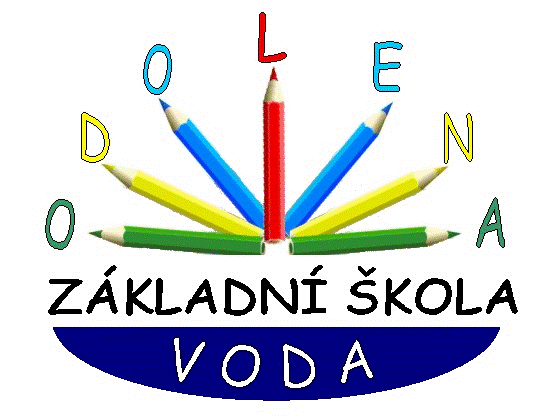 Autor materiálu: Mgr. Martin Holý     
Další šíření materiálu je možné pouze se souhlasem autora
Základy rýsování
Základní geometrické útvary a jejich popis
přímka
p
p
polopřímka
AB
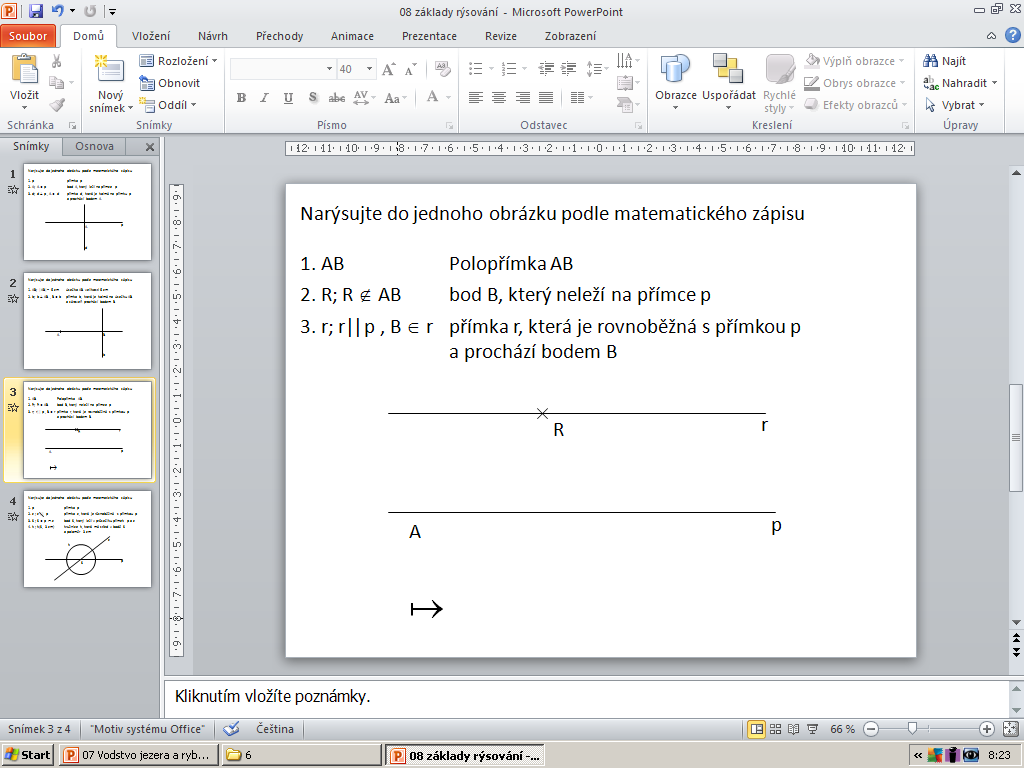 A
B
úsečka
AB
|AB|= 6 cm
… úsečka AB velikosti 6 cm
A
B
Základy rýsování
Základní geometrické útvary a jejich popis
bod
R
R
B
A  p
… bod A leží na přímce  p
B  p
… bod B neleží na přímce  p
p
A
kružnice
k
k(S;r)
… kružnice k, která má střed v bodě S a poloměr r
k
C
C  k
… bod C leží na kružnici  k
D  k
… bod D neleží na kružnici  k
S
D
Základy rýsování
Vzájemná poloha dvou přímek
b
kolmé přímky
ab
a
rovnoběžné přímky
r || s
r
s
různoběžné přímky
m || n
m
n
Základy rýsování
Matematický zápis geometrických konstrukcí
co mám narýsovat
vlastnost
AB;|AB|= 5 cm
… úsečka AB, která má velikost 5 cm
… kružnice k, která má střed v bodě S
    a poloměr 4 cm
k; k(S, 4 cm)
A; A  a
… bod A, který leží na přímce a
r; r|| AB
… přímka r, která je rovnoběžná s úsečkou AB
a; a  p
… přímku a, která je kolmá na přímku p
S ; S  p  k
… bod S, který leží v průsečíku přímky p
    a kružnice k
Základy rýsování
Matematický zápis geometrických konstrukcí
co mám narýsovat
vlastnost
AB ; |AB|= 5 cm
… narýsuj úsečku AB, která má velikost 5 cm
… kružnice k, která má střed v bodě D
    a poloměr 3 cm
k; k(D, 3 cm)
B; B  b
… bod B, který neleží na přímce b
p; p||           AB
… přímka p, která je rovnoběžná s polopřímkou AB
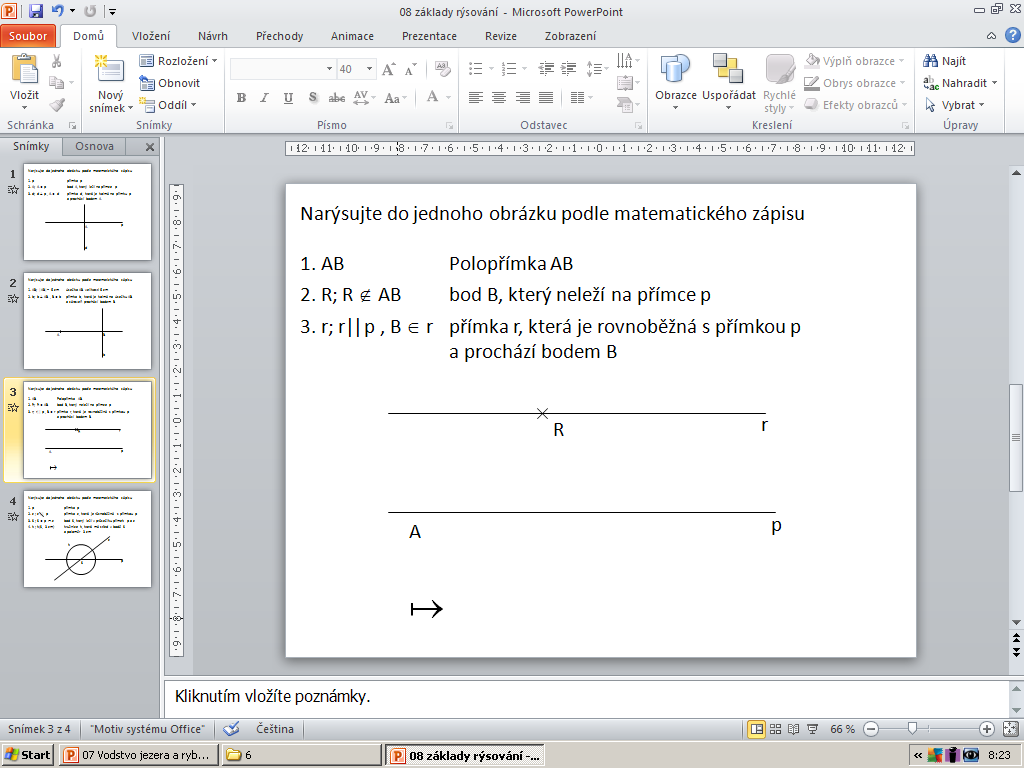 … přímku s, která je kolmá na přímku p 
    a prochází bodem X
s; s  p , X  s
… bod A, který leží v průsečíku kružnice k1 a k2
A ; A  k1  k2
Základy rýsování
1) Narýsujte do jednoho obrázku podle matematického zápisu
1. p
přímka p
bod A, který leží na přímce p
2. A; A  p
přímka d, která je kolmá na přímku p a prochází bodem A
3. d; d  p , A  d
p
A
d
Základy rýsování
2) Narýsujte do jednoho obrázku podle matematického zápisu
1. AB; |AB|= 6 cm
úsečka AB velikosti 6 cm
2. b; b  AB , B  b
přímka b, která je kolmá na úsečku AB a zároveň prochází bodem B
A
B
b
Základy rýsování
3) Narýsujte do jednoho obrázku podle matematického zápisu
1.        AB
polopřímka AB
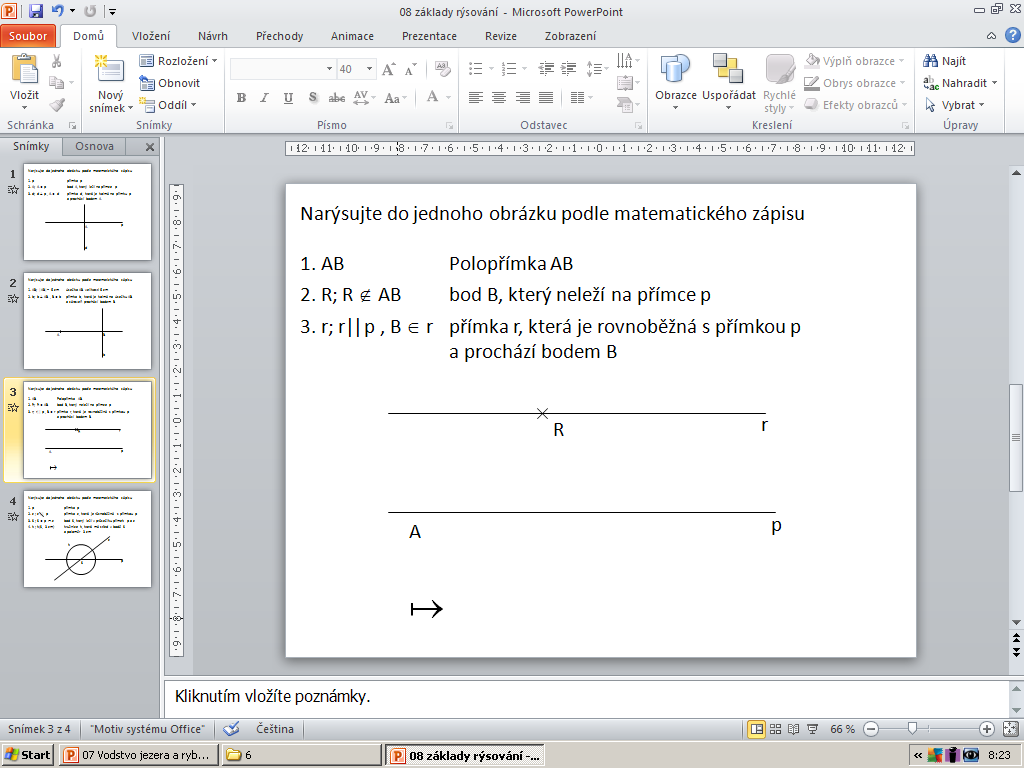 bod R, který neleží na polopřímce AB
2. R; R        AB
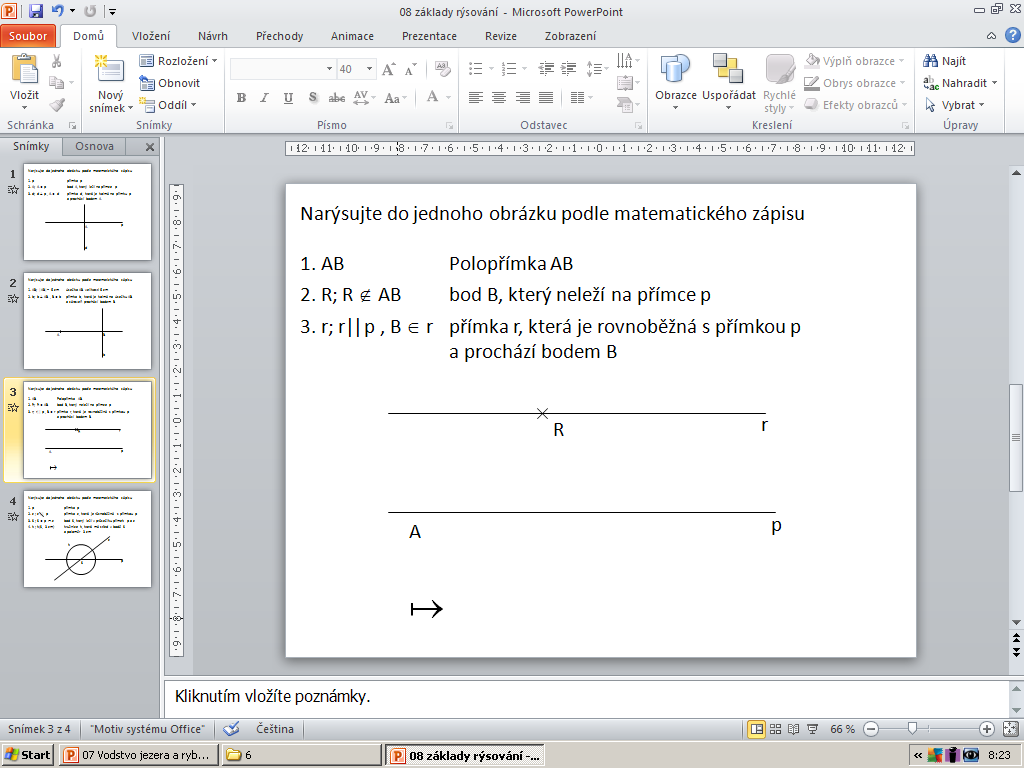 přímka r, která je rovnoběžná s polopřímkou AB a prochází bodem R
3. r; r||         AB , R  r
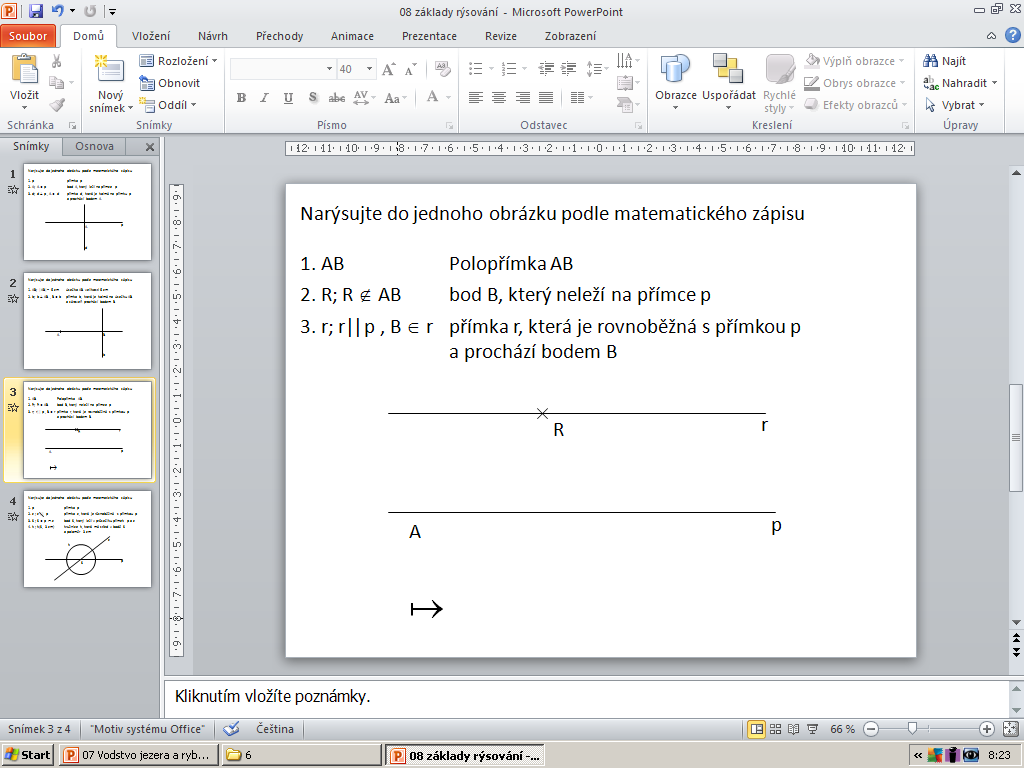 r
R
B
A
Základy rýsování
4) Narýsujte do jednoho obrázku podle matematického zápisu
1. S
bod S
2. k; k(S, 3 cm)
kružnice k, která má střed v bodě S a poloměr 3 cm
3. X; X  k
bod X, který leží na kružnici k
4. Y; Y  k
bod Y, který neleží na kružnici k
X
k
S
Y
Základy rýsování
5) Narýsujte do jednoho obrázku podle matematického zápisu
přímka p
1. p
přímka c, která je různoběžná s přímkou p
2. c ; c ||  p
bod S, který leží v průsečíku přímek p a c
3. S ; S  p  c
kružnice k, která má střed v bodě S a poloměr 3 cm
4. k ; k(S, 3 cm)
c
k
p
S
Základy rýsování
6) Narýsujte do jednoho obrázku podle matematického zápisu
1. AB; |AB|= 5 cm
úsečka AB velikosti 5 cm
2. k; k(B, 2 cm)
kružnice k, která má střed v bodě B a poloměr 2 cm
bod X, který leží v průsečíku úsečky AB a kružnice k
3. X ; X  AB  k
4. b; b  AB , X  b
přímka b, která je kolmá na úsečku AB a zároveň prochází bodem X
b
k
X
A
B
Základy rýsování
7) Narýsujte do jednoho obrázku podle matematického zápisu
1. AB; |AB|= 5 cm
úsečka AB velikosti 5 cm
2. b; b  AB , B  b
přímka b, která je kolmá na úsečku AB a zároveň prochází bodem B
3. k; k(B, 2 cm)
kružnice k, která má střed v bodě B a poloměr 2 cm
bod R, který leží na kružnici k a neleží na AB
4. R; R  k , R  AB
přímka r, která je rovnoběžná s úsečkou AB a prochází bodem R
5. r; r|| AB , R  r
R
r
A
B
k
b
Základy rýsování
8) Narýsujte do jednoho obrázku podle matematického zápisu
1. AB; |AB|= 6 cm
… úsečka AB velikosti 6 cm
2. S; S  AB, |AS|=|BS|
… bod S, který je středem úsečky AB
A
S
B
Základy rýsování
9) Zapište pomocí matematických značek a symbolů
k; k(D, 4 cm)
a) kružnice k, která má střed v bodě D a poloměr 4 cm
r; r|| AB , R  r
b) přímka r, která je rovnoběžná s úsečkou AB a prochází bodem R
AB; |AB|= 6 cm
c) úsečka AB velikosti 6 cm
d) přímka a, která je kolmá na přímku p a prochází bodem A
a; a  p , A  a
e) bod X, který neleží na polopřímce AB
X; X        AB
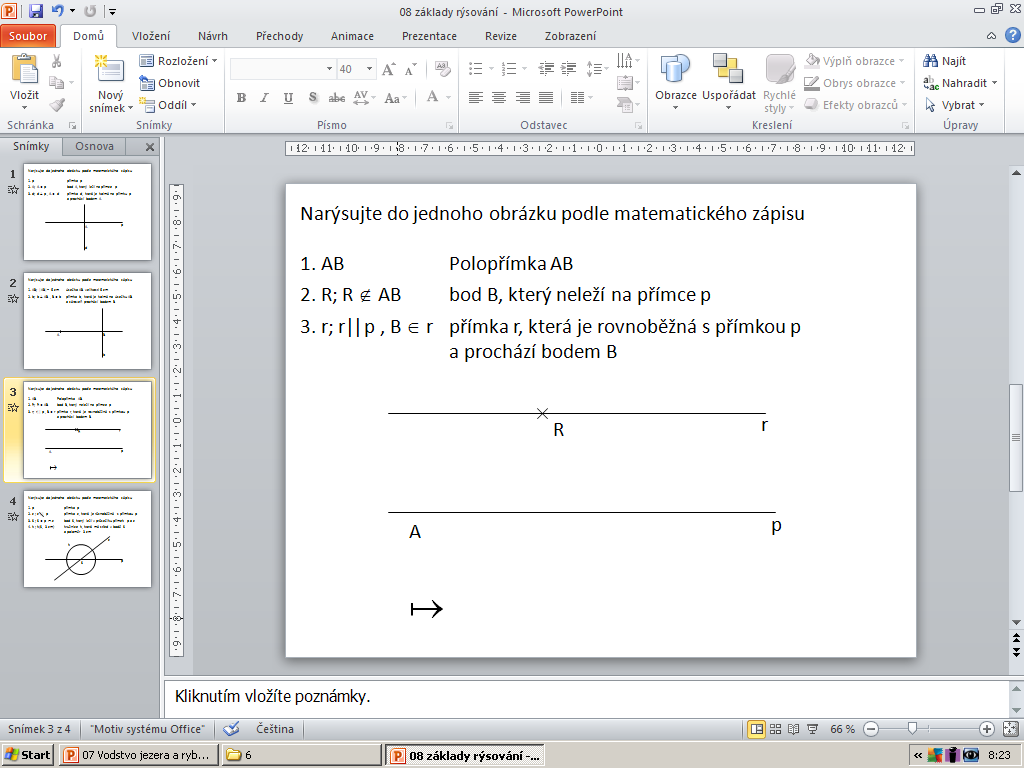 f) bod S, který leží v průsečíku přímky p a kružnice k
S ; S  p  k
g) bod V, který leží v průsečíku kružnice k a polopřímky MN
V ; V  k         MN
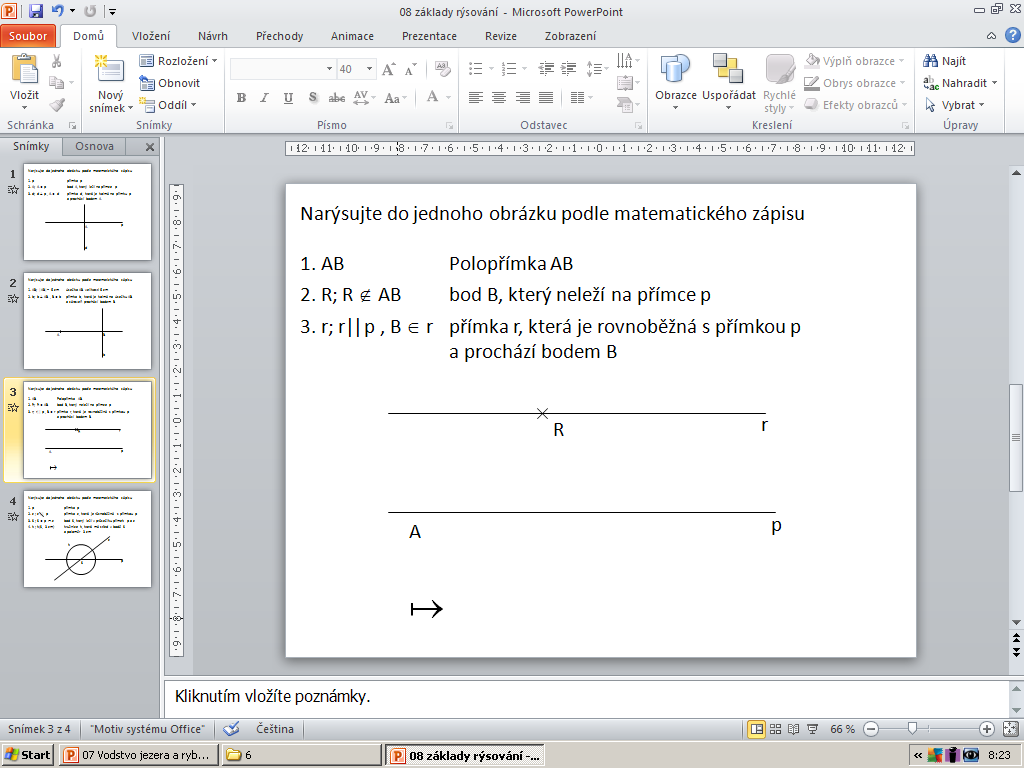